History Knowledge Organiser Is poverty increasing or decreasing?
What stories could the Ancient Benin bronze plaques tell us?
Term  Summer 1
Year   4
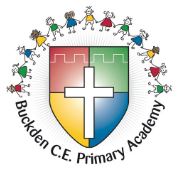 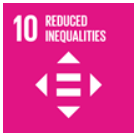 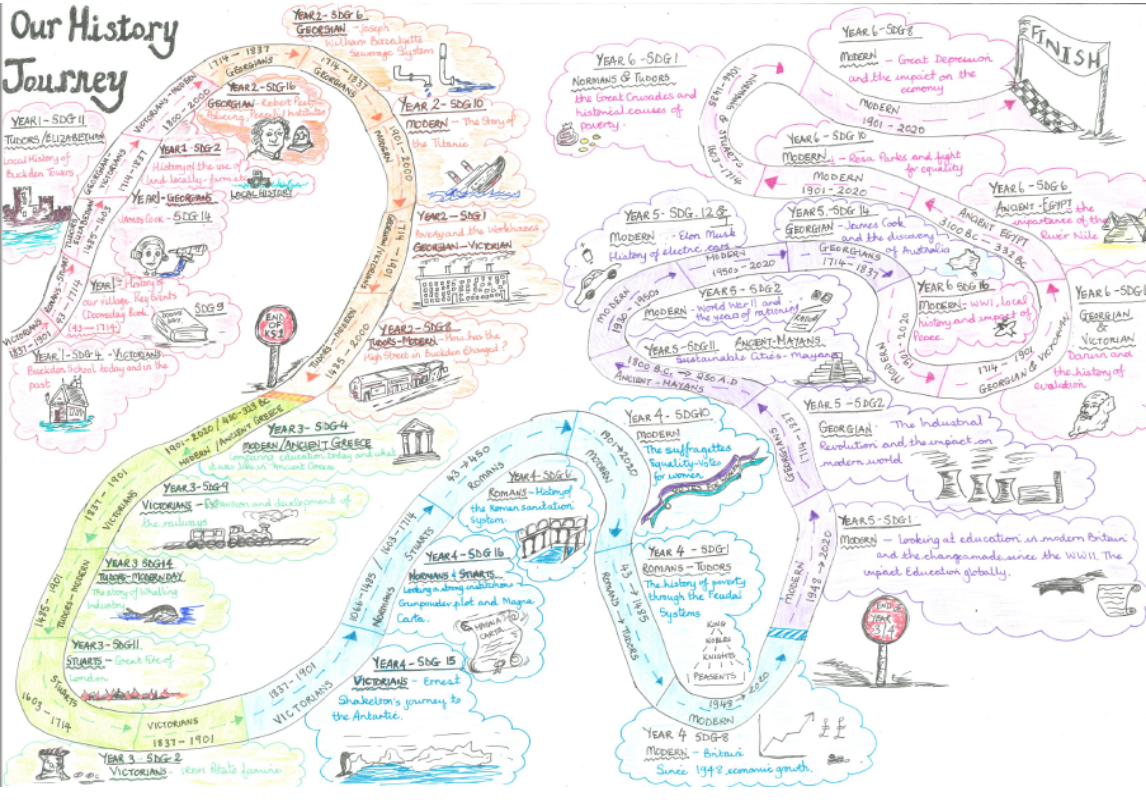 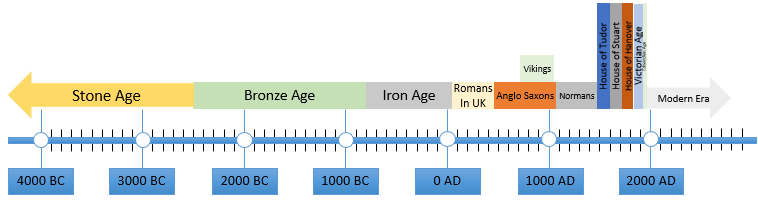 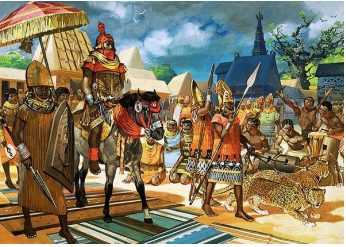 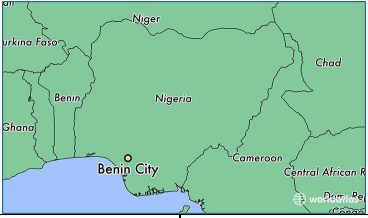 Ancient Benin is now the location of modern day Benin City in Nigeria which is in south western Africa.
Ancient Benin 900 – 1900AD
Ancient Benin was a powerful African nation around the time of the Tudors.  The Golden Age, when it was at its most powerful, was in the 16th century.  
In the beginning, there were small villages that joined together to improve trading and security.  People were mainly farmers and craftsmen.  The kingdom grew more powerful when it started to trade with foreigners.
As the Kingdom of Odo grew is became exceptionally rich for more that 200 years and it built up a large and strong army.
It was destroyed when British troops invaded in 1897 AD.
Vocabulary Tier 3
Oba
Yoruba
Ife
Edo
Ogiso
plaque
Vocabulary Tier 2
Kingdom
Trade
Benin City
Dynasty
Bronze
colonisation
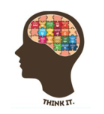 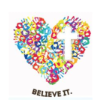 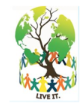